Workshop guide
Facilitator: 
Read notes to prepare. See English file. 
Amend slides if needed.
Ready the family-facing materials.
Display slide 2 as families arrive.
Let’s sing our sounds
ድምፆቻችንን እንዝፈን
አጀንዳ
እንኩዋን ደህና መጡ
የንባብ ጠቃሚ ምክር
“ከባድ ቃላትን እንዴት ማያያዝ እንዳለብኝ ተማርኩ!
የልምምድ ጊዜ
በጥልቀት ማሰብ እና ማስተካከል
የአውደ ጥናት መመሪያዎች
መዘጋጀት።
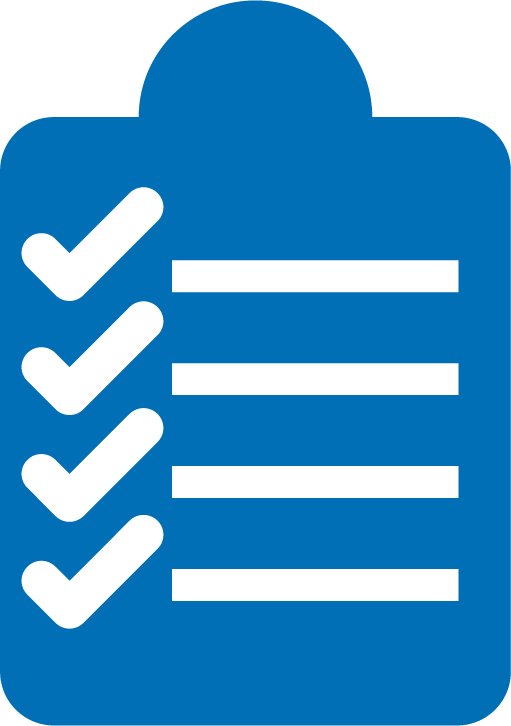 ተገኙ።
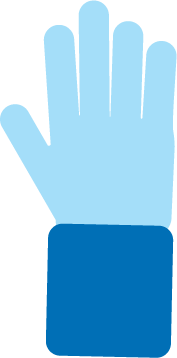 ትሁት ሁኑ።
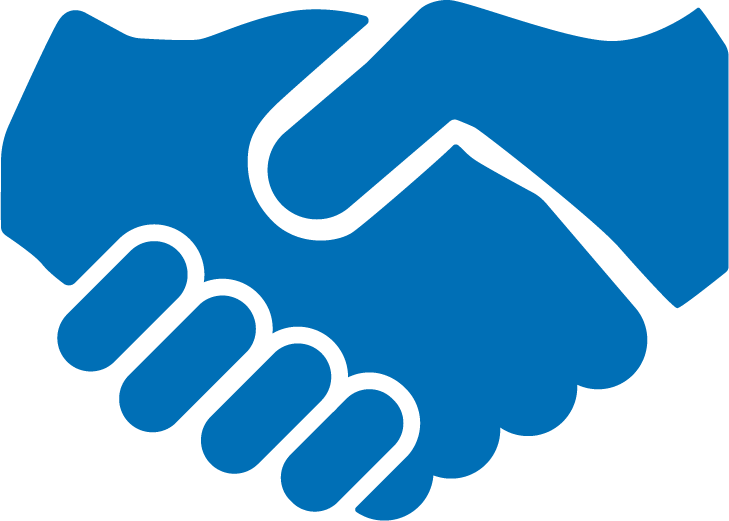 ጥያቄ ይጠይቁ።
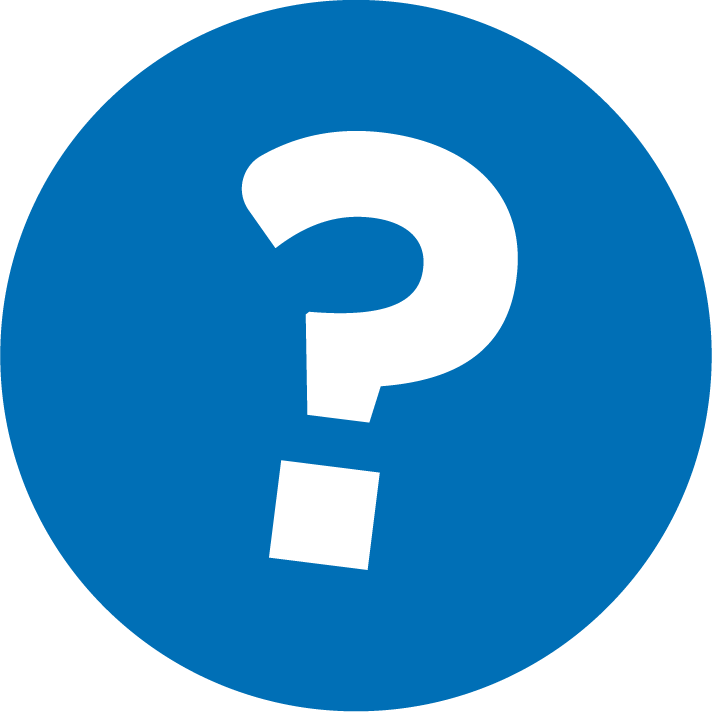 ድምፆቻችንን እንዝፈን
1
አዝናኝ ዘፈን ዝፈኑ።
2
በቃላቱ ተጫወቱ!
ቃላት ውስጥ የሚገኙ የተለያዩ ድምፆችን መስማትና መጫወት ልጅዎ ቃላት ከተለያዩ ድምፆች እንደሚፈጠሩ ለመማር ይረዳዋል/ታል።
የስነ-ፅሁፍ ስያሜዎችን አረጋግጡ
ቃላቶች ከተለያዩ ድምፆች እና የድምፅ አወቃቀሮች ስለመፈጠራቸው ያለን ግንዛቤ
የድምፆች አወቃቀር ግንዛቤ
አዝናኝ ዘፈን ዝፈኑ
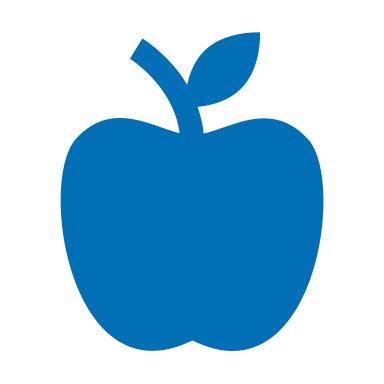 I like to ote, ote, ote, opples and bononos
I like to eat, eat, eat apples and bananas
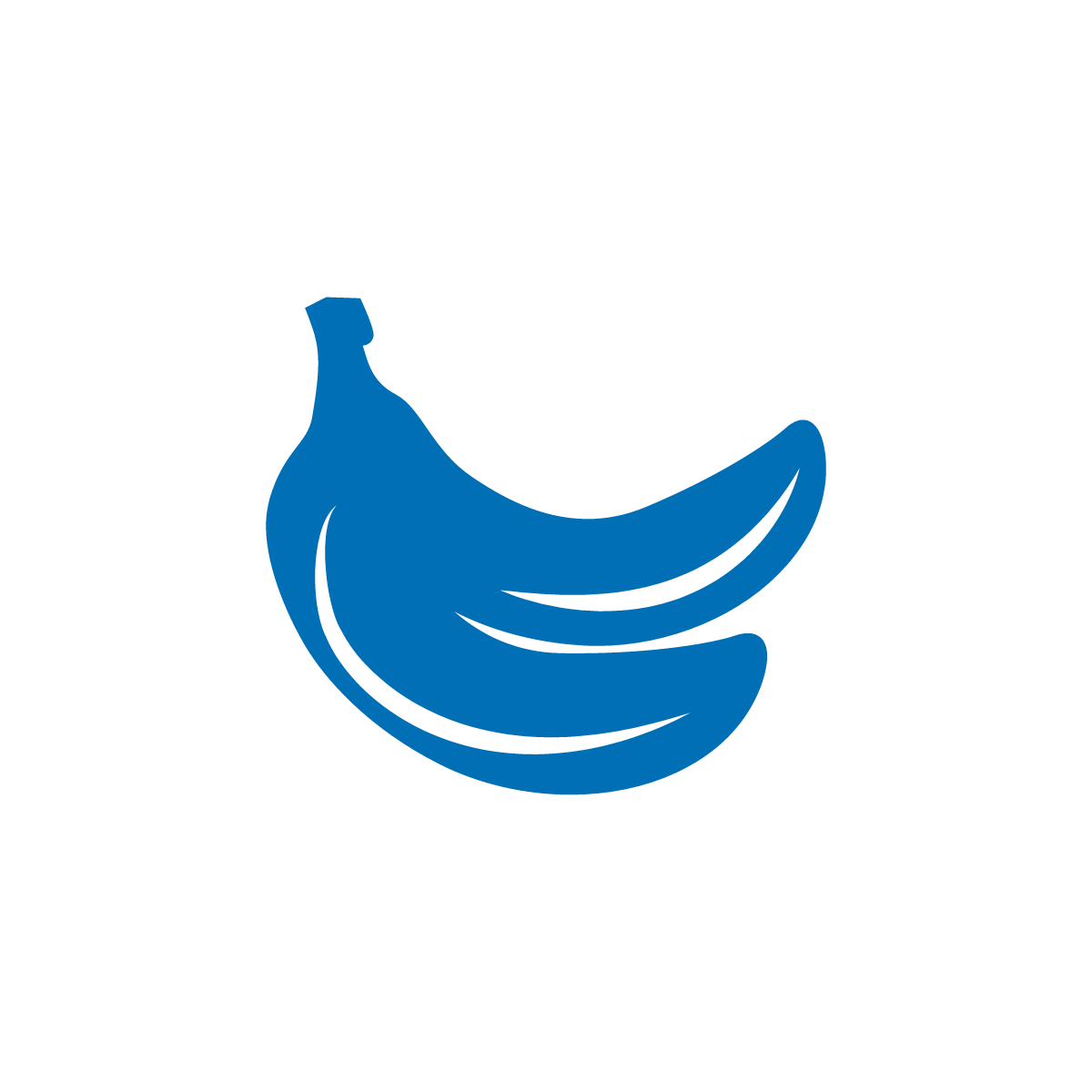 በቃላቱ ተጫወቱ
ጠቃሚ ምክሮች እና ብልሃቶች
በእያንዳንዱ ስንኝ ላይ አናባቢ ድምፆቹን እንቀይራለን። ይሄ ልጅዎ አናባቢ ድምፆችን እንዲማር/ድትማር ይረዳል።
I like to eat, eat, eat…
I like to ote, ote, ote…
I like to ate, ate, ate…
I like to ute, ute, ute…
I like to ite, ite, ite…
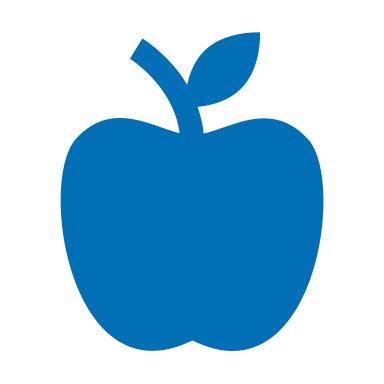 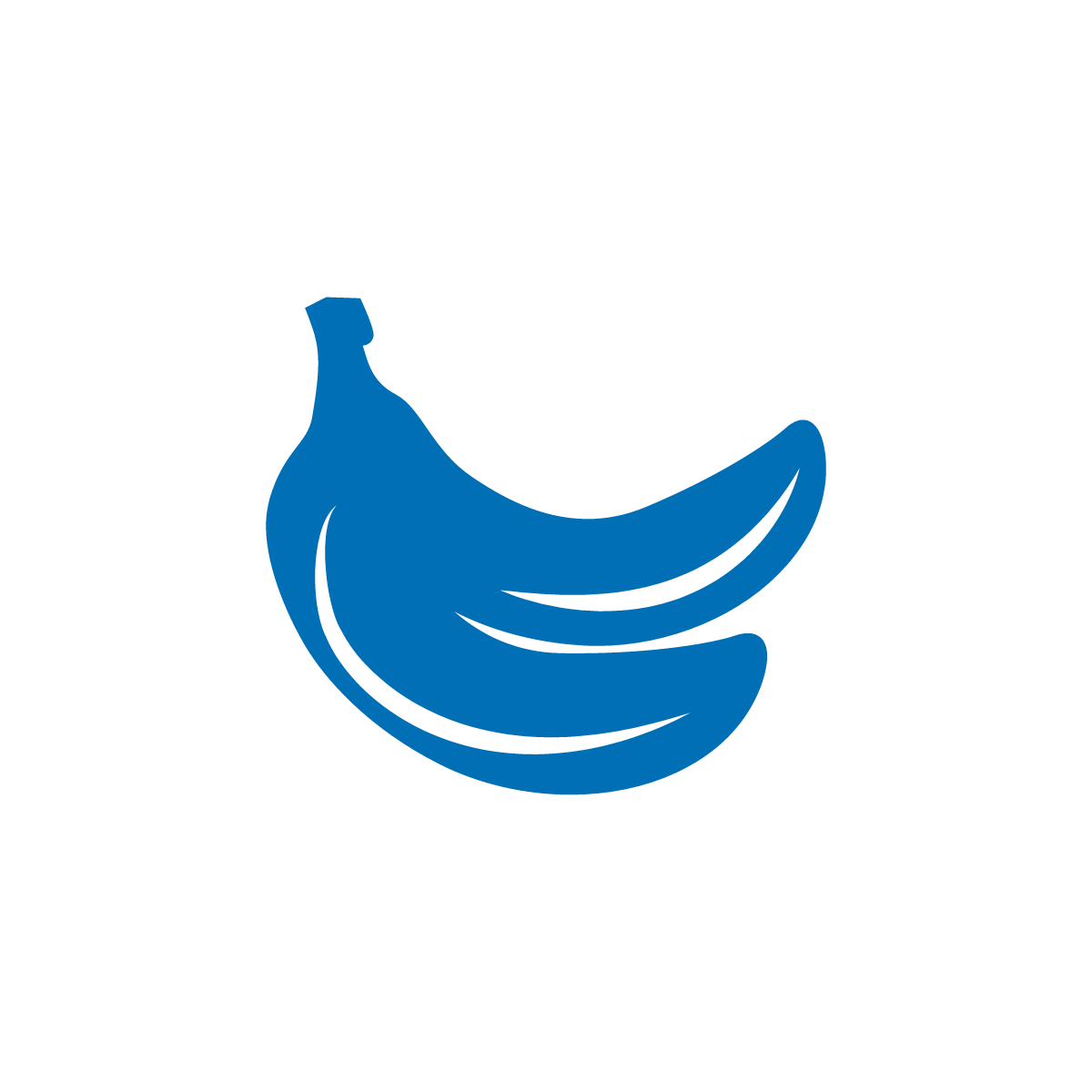 አሁኑኑ እንለማመድ!
አዝናኝ ዘፈን ዝፈኑ
Anna, Anna bo- banna
banana fana fo fanna, 
me mi mo, manna – ANNA!

[የልጅዎን ስም ተጠቀሙ]
ለጀማሪ አንባቢያን ቤት እየመቱ መግጠም በጣም ጠቃሚ የድምፆች አወቃቀር ግንዛቤ ክህሎት ነው።
በቃላቱ ተጫወቱ
አዲስ ስም ምረጥ/ጭ!
ጓደኛ
የቤተሰብ አባል
የቤት እንስሳ
ልጅዎ መግጠም ሲማር/ስትማር ቃላትን ሊፈጥሩ ይችላሉ። ችግር የለውም!
ዘፈን አለህ/ሽ?
ጠቃሚ ምክሮች እና ብልሃቶች
አስቂኝ ዘፈኖች ስለ መግጠም እና ድምፆች የመማሪያ ምርጥ መንገዶች ናቸው።
ቤት ውስጥ ምን ባህላዊ ዘፈኖች ወይም የህፃናት ዘፈኖች ትዘፍናላችሁ?
በተለያዩ ቋንቋዎች መግጠምም ይረዳል!
በጥልቀት ያስቡ
የንባብ  ጠቃሚ ምክር ላይ ጥያቄዎች አሎዎት?
ይዙሩ እና ከልጅዎ ጋር ይነጋገሩ: ይህንን የንባብ ጠቃሚ ምክር በቤት ውስጥ ለመሞከር ዝግጁ እንደሆንን ይሰማናል?
እባክዎን ይህንን በቤት ውስጥ እንዴት ሊጠቀሙት እንደሚችሉ ያጋሩ።
ጥያቄዎ በክፍሉ ውስጥ ያለን ሌላ ሰው ይረዳል!
አላማ ያለው ጨዋታ -> ትምህርት
ጥያቄዎች እና ትርጉም ያላቸው ንግግሮች የማንበብ መሰረትን ይገነባሉ!
አስተያየት፣ እባክዎ
የእርስዎ ግብአት የጋራ ጊዜያችንን ያሻሽልልናል!